Algorithms
Chapter 3
With Question/Answer Animations
1
Chapter Summary
Algorithm and Growth of Function
		Algorithms - Sec 3.1 – Lecture 13
Example Algorithms 
Algorithmic Paradigms
		Growth of Functions – Sec 3.2 - Lecture 14
Big-O and other Notation

Complexity of Algorithms (This slide)
		 Time complexity - Sec 3.3 – Lecture 15
2
Complexity of Algorithms
Section 3.3
3
Section Summary
Time Complexity
Worst-Case Complexity
Understanding the Complexity of Algorithms
4
The Complexity of Algorithms
Given an algorithm, how efficient is this algorithm for solving a problem given input of a particular size? To answer this question, we ask:
How much time does this algorithm use to solve a problem?
How much computer memory does this algorithm use to solve a problem?
When we analyze the time the algorithm uses to solve the problem given input of a particular size, we are studying the time complexity of the algorithm.
When we analyze the computer memory the algorithm uses to solve the problem given input of a particular size, we are studying the space complexity of the algorithm.
5
The Complexity of Algorithms
In this course, we focus on time complexity. The space complexity of algorithms is studied in later courses.
We will measure time complexity in terms of the number of operations an algorithm uses and we will use big-O and big-Theta notation to estimate the time complexity.
We can use this analysis to see whether it is practical to use this algorithm to solve problems with input of a particular size. We can also compare the efficiency of different algorithms for solving the same problem.
We ignore implementation details (including the data structures used and both the hardware and software platforms) because it is extremely complicated to consider them.
6
Time Complexity
To analyze the time complexity of algorithms, we determine the number of operations, such as comparisons and arithmetic operations (addition, multiplication, etc.). We can estimate the time a computer may actually use to solve a problem using the amount of time required to do basic operations. 
We ignore minor details, such as the “house keeping” aspects of the algorithm.
We will focus on the worst-case time complexity of an algorithm. This provides an upper bound on the number of operations an algorithm uses to solve a problem with input of a particular size.
It is usually much more difficult to determine the average case time complexity of an algorithm. This is the average number of operations an algorithm uses to solve a problem over all inputs of a particular size.
7
Complexity Analysis of Algorithms
Example: Describe the time complexity of the algorithm    for finding the maximum element in a  finite sequence.
procedure max(a1, a2, …., an: integers)
    max := a1
    for i := 2 to n
         if max < ai then max := ai
    return max{max is the largest element}
Solution: Count the number of comparisons.
  The max < ai comparison is made n−2+1 times.
   Each time i is incremented, a test is made to see if i ≤ n. So, another n-2+1 comparisons.
   One last comparison determines that i > n.               
   Exactly 2(n − 1) + 1 = 2n − 1 comparisons are made.

 Hence, the time complexity of the algorithm is  Θ(n).
8
Worst-Case Complexity of Linear Search
Example: Determine the time complexity of the linear search algorithm.
procedure linear search(x:integer, 
               a1, a2, …,an: distinct integers)
i := 1
while (i ≤ n and x ≠ ai)
      i := i + 1
if i ≤ n then location := i
else location := 0
return location{location is the subscript of the term that equals x, or is 0 if x is not found}
Solution: Count the number of comparisons.
 At each step two comparisons are made; i ≤ n and x ≠ ai .
 To end the loop, one comparison i ≤ n is made.
 After the loop, one more i ≤ n  comparison is made. 
If x = ai , 2i + 1 comparisons are used. If x is not on the list, 2n + 1 comparisons are made and then an additional comparison is used to exit the loop. So, in the worst case 2n + 2 comparisons are made.  Hence, the complexity is O(n).
9
Average-Case Complexity of Linear Search
Example: Describe the average case performance of the linear search algorithm. (Although usually it is very difficult to determine average-case complexity, it is easy for linear search.)
   Solution: Assume the element is in the list and that the possible positions are equally likely. By the argument on the previous slide, if x = ai , the number of comparisons is       2i + 1.



   Hence,  the average-case complexity of linear search is Θ(n).
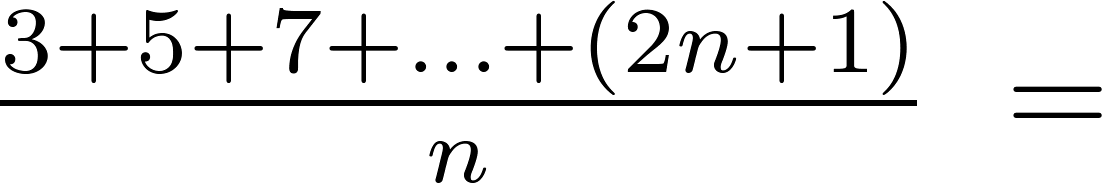 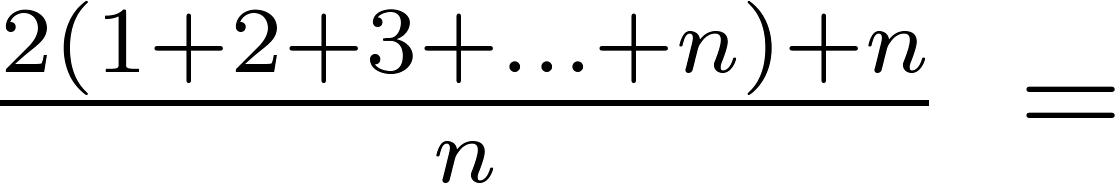 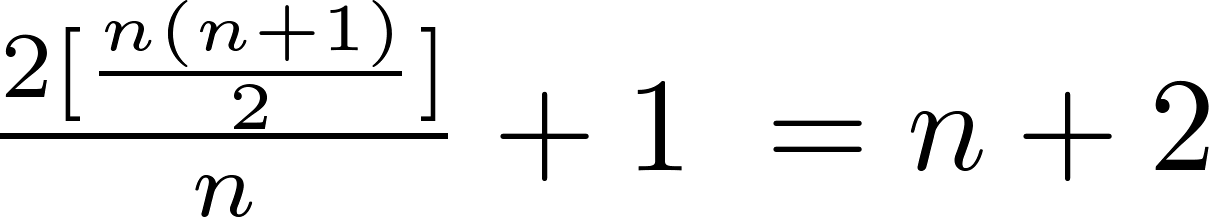 10
Worst-Case Complexity of Binary Search
Example: Describe the time complexity of binary search in terms of the number of comparisons used.
procedure binary search(x: integer, a1,a2,…, an: increasing integers)
    i := 1 {i is the left endpoint of interval}
    j := n {j is right endpoint of interval}
    while i < j
           m := ⌊(i + j)/2⌋
           if x > am then i := m + 1
           else j := m
     if x = ai then location := i
     else location := 0
     return location{location is the subscript i of the term ai  equal to x, or 0 if x is not found}
Solution:  Assume (for simplicity) n = 2k elements. Note that k = log n.  
  Two comparisons are made at each stage;   i < j, and x > am .
  At the first iteration the size of the list is 2k  and after the first iteration it is 2k-1.  Then  2k-2 and so on until the size of the list is 21 = 2. 
  At the last step, a comparison tells us that the size of the list is the size is 20 = 1 and the element is compared with the single remaining element.  
  Hence, at most 2k + 2 = 2 log n + 2 comparisons are made. 
  Therefore, the time complexity is O(log n), better than linear search.
11
Worst-Case Complexity of Bubble Sort
Example: What is the worst-case complexity of bubble sort in terms of the number of comparisons made?
procedure bubblesort(a1,…,an: real numbers 
                            with n ≥ 2)
    for i := 1 to n− 1
        for j := 1 to n − i
             if aj >aj+1 then interchange aj and aj+1
{a1,…, an is now in increasing order}
Solution: A sequence of n−1 passes is made through the list. On each pass n − i comparisons are made.


The worst-case complexity of bubble sort is  O(n2) since                                         .
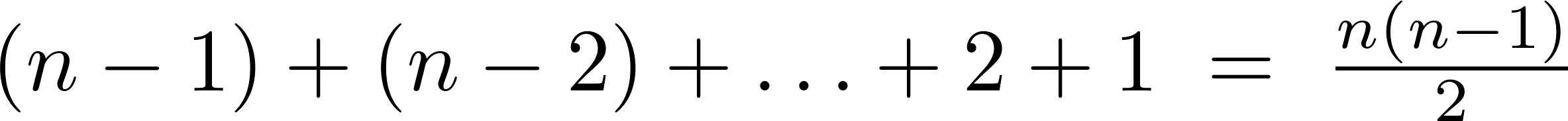 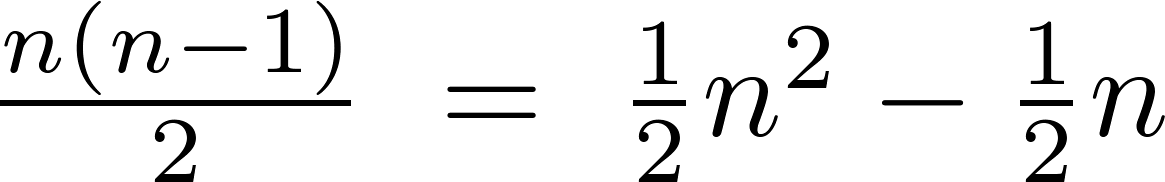 12
Worst-Case Complexity of Insertion Sort
Example: What is the worst-case complexity of insertion sort in terms of the number of comparisons made?
procedure insertion sort(a1,…,an: 
                real numbers with n ≥ 2)
     for j := 2 to n
         i := 1
         while aj > ai
              i := i + 1
          m := aj
          for k := 0 to j  − i − 1
               aj-k := aj-k-1
           ai := m
Solution: The total number of comparisons are:



Therefore the complexity is O(n2).
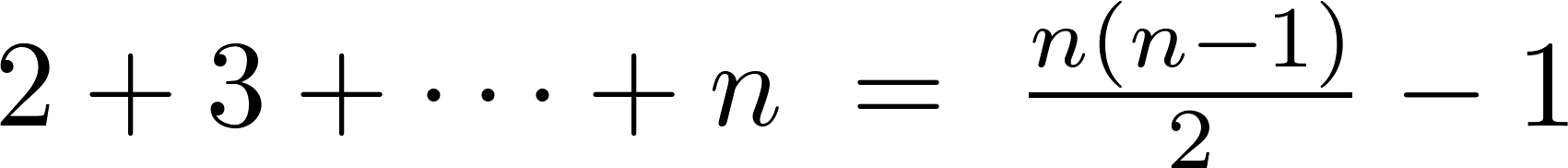 13
Understanding the Complexity of Algorithms
14